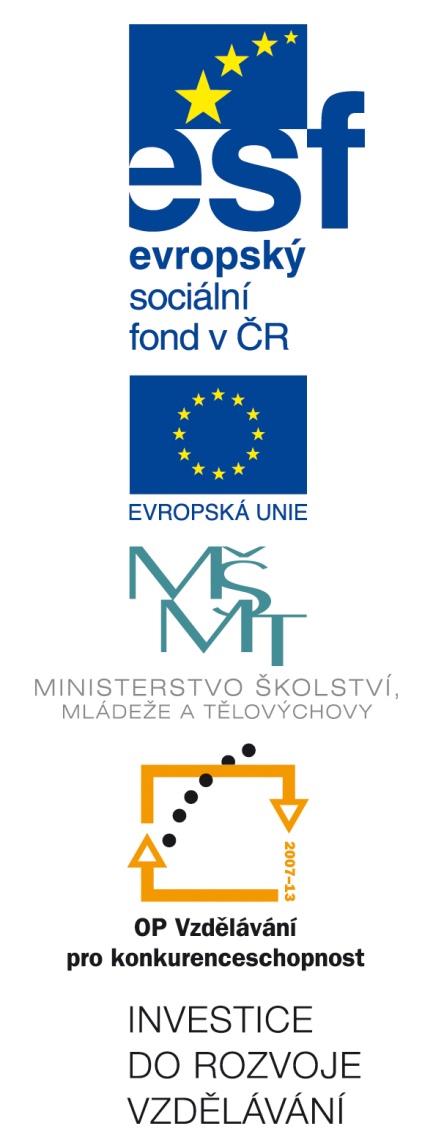 Číslo šablony: III/2
VY_32_INOVACE_P4_2.4
Tematická oblast: Aplikační software pro práci s informacemi I.
 Textový editor – záhlaví, zápatí
                                                         Typ: DUM - kombinovaný
				Předmět: ICT
                                                          Ročník:  3. r. (6leté), 1. r. (4leté)
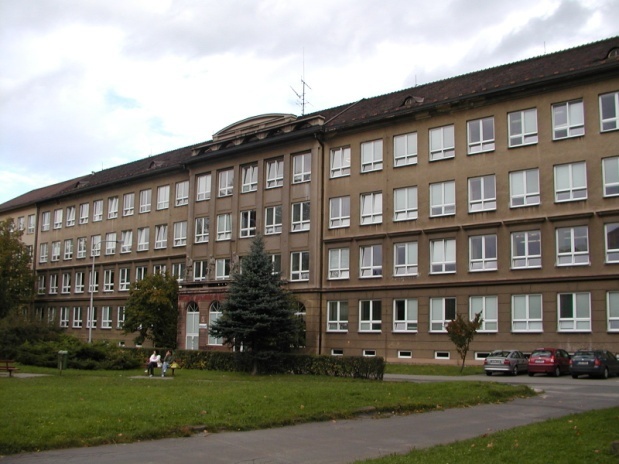 Zpracováno v rámci projektu
EU peníze školám
	  CZ.1.07/1.5.00/34.0296
Zpracovatel:
Miroslav Filipec
Gymnázium, Třinec, příspěvková organizace
Datum vytvoření: září 2013
Metodický list 
 DUM vysvětluje pojem záhlaví a zápatí a vede žáky k aktivnímu osvojení vlastností tohoto objektu.
 Aplikace MS Office Word 2007
 Inovativnost je v podpoře výkladu prostředky ICT.
 Doba využití 20´.
Základní objekty textového editoru (MS Word 2007)
Základní pojmy: znak (písmo), slovo, řádek, věta, odstavec, stránka, obrázek, tabulka, záhlaví, zápatí, oddíl, sloupec, okraje, odkaz, apod.
Bez znalostí vlastností těchto objektů nevytvoříme vzhledný dokument a budeme při jeho úpravě zoufalí.
Karta Rozložení stránky→Okraje→Vlastní okraje
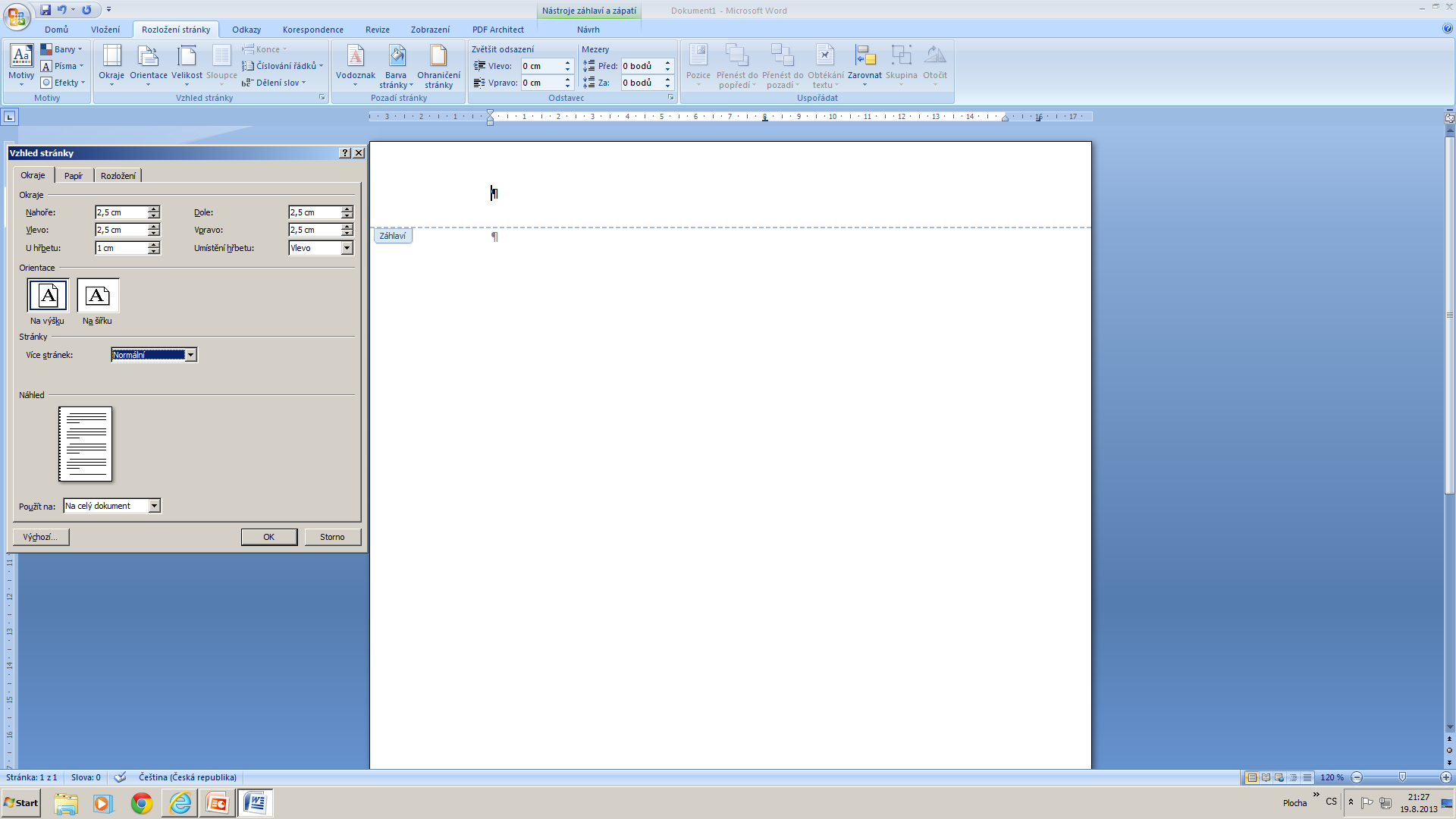 Stránka
Karta Vložení → Záhlaví → Upravit záhlaví
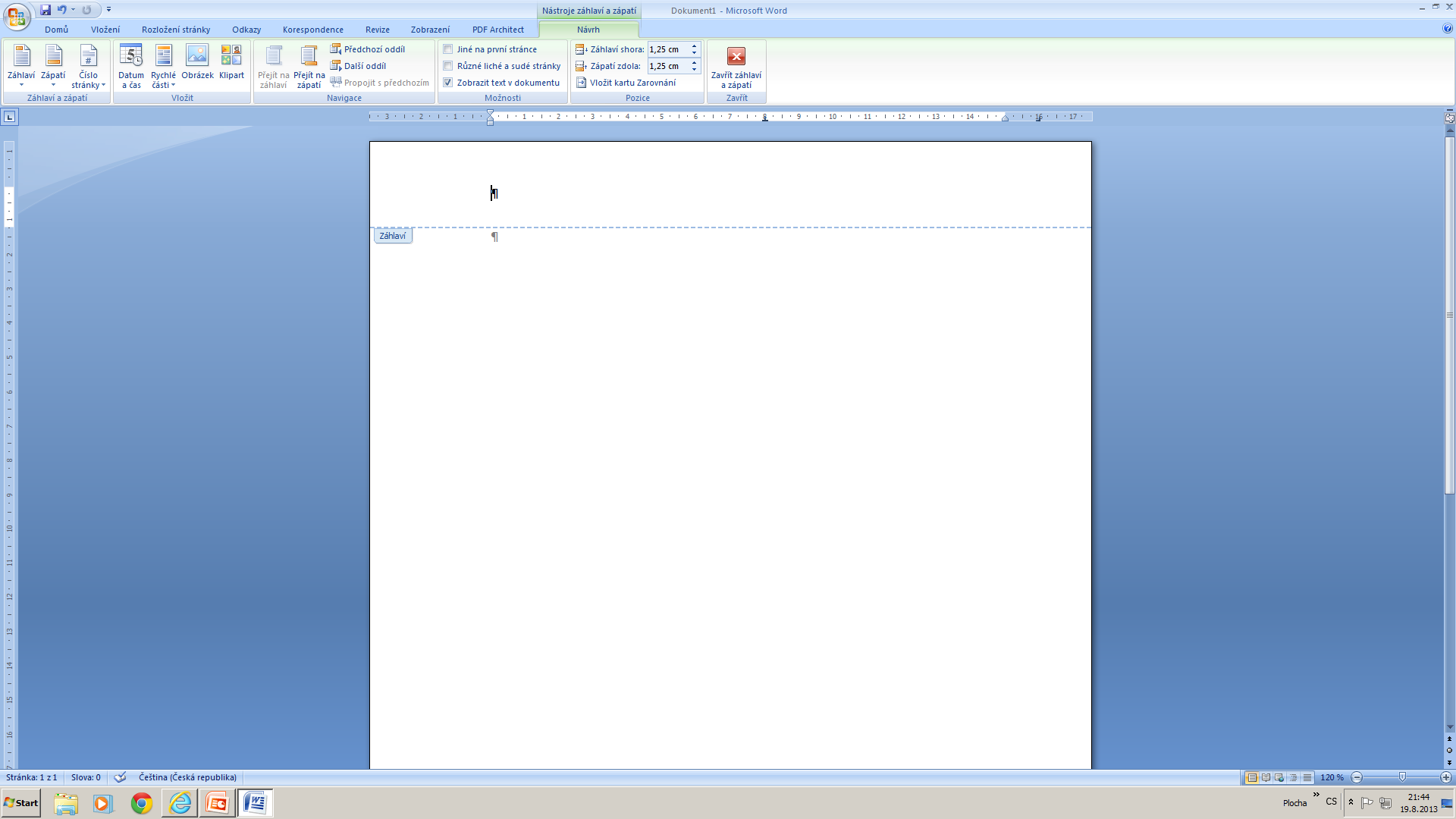 Do záhlaví (a identicky do zápatí) lze vkládat text, obrázek, číslo stránky, datum, počet stránek apod.
Záhlaví, zápatí se opakuje na „každé stránce“.
Výšku záhlaví lze zvětšovat i zmenšovat. V případě, že nic nevkládáte do záhlaví, zápatí, dejte mu výšku 0. Implicitně je nastaveno 1,25 cm.
Chcete-li vytvořit různá záhlaví, musíte stránky spojit do oddílu.
 Doporučení: konec oddílu na konci stránky.
Návod na různá záhlaví:
Vytvořte záhlaví.
Umístěte kurzor na poslední řádek stránky, kde má končit první záhlaví.
Karta Rozložení stránky →Konce →Konec oddílu (Další stránka). Vznikne první a druhý oddíl.
Kurzor umístěte do záhlaví 2. oddílu.
Zrušte Propojit s předchozím.
Vytvořte jiné záhlaví 2. oddílu.
Výsledek zkontrolujte: Tlačítko Office → Tisk → Náhled → +.
Výsledek náhledu:
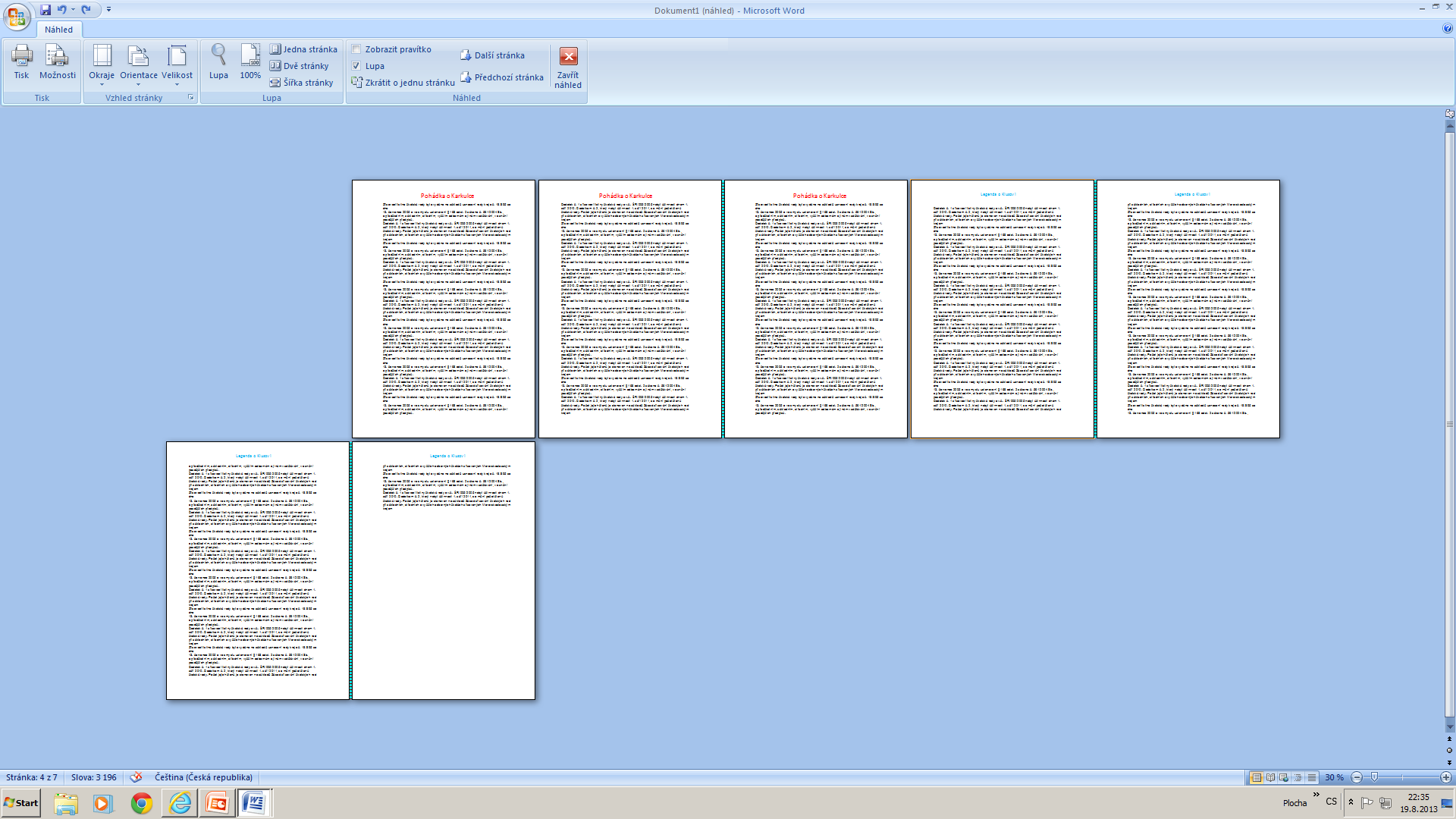 Úkol:

Vytvořte podle návodu dokument s různým záhlavím na prvních dvou a následujících třech stránkách.
Návod
Konec
Zdroje:

1. Roubal, Pavel. Informatika a výpočetní technika pro střední školy Praktická učebnice. Brno : Computer Press, a.s., 2011. ISBN 978-80-251-3227-2.
Obrázky: ilustrace z MS Office Word 2007